Do you like to watch cartoons?
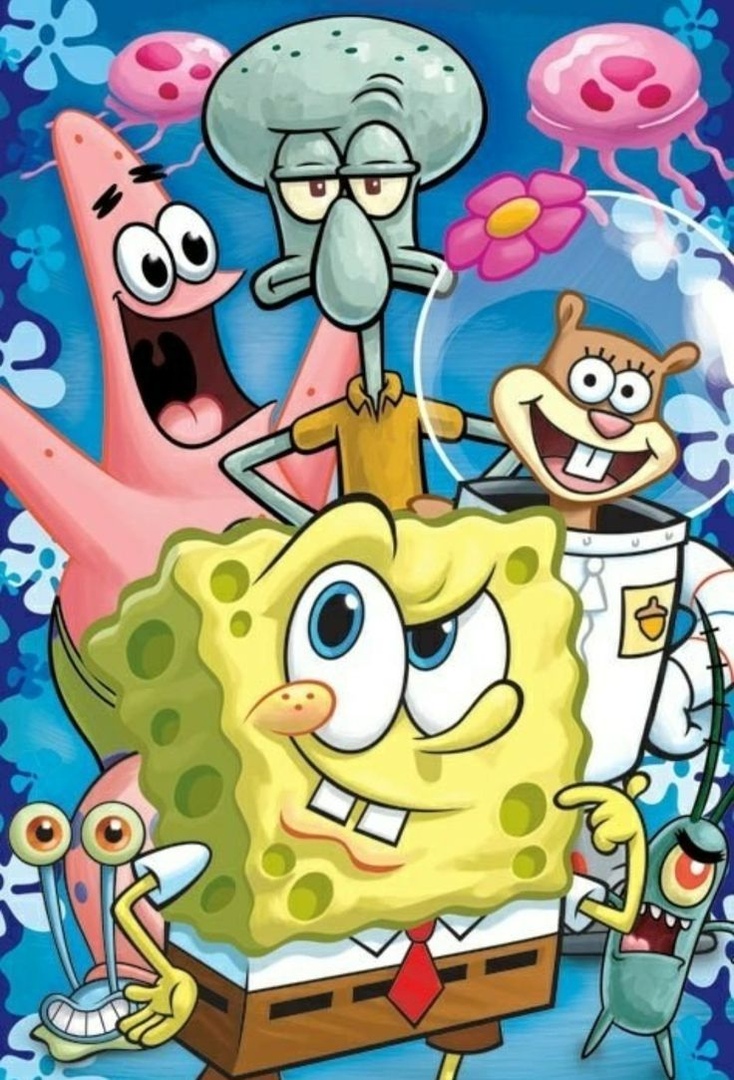 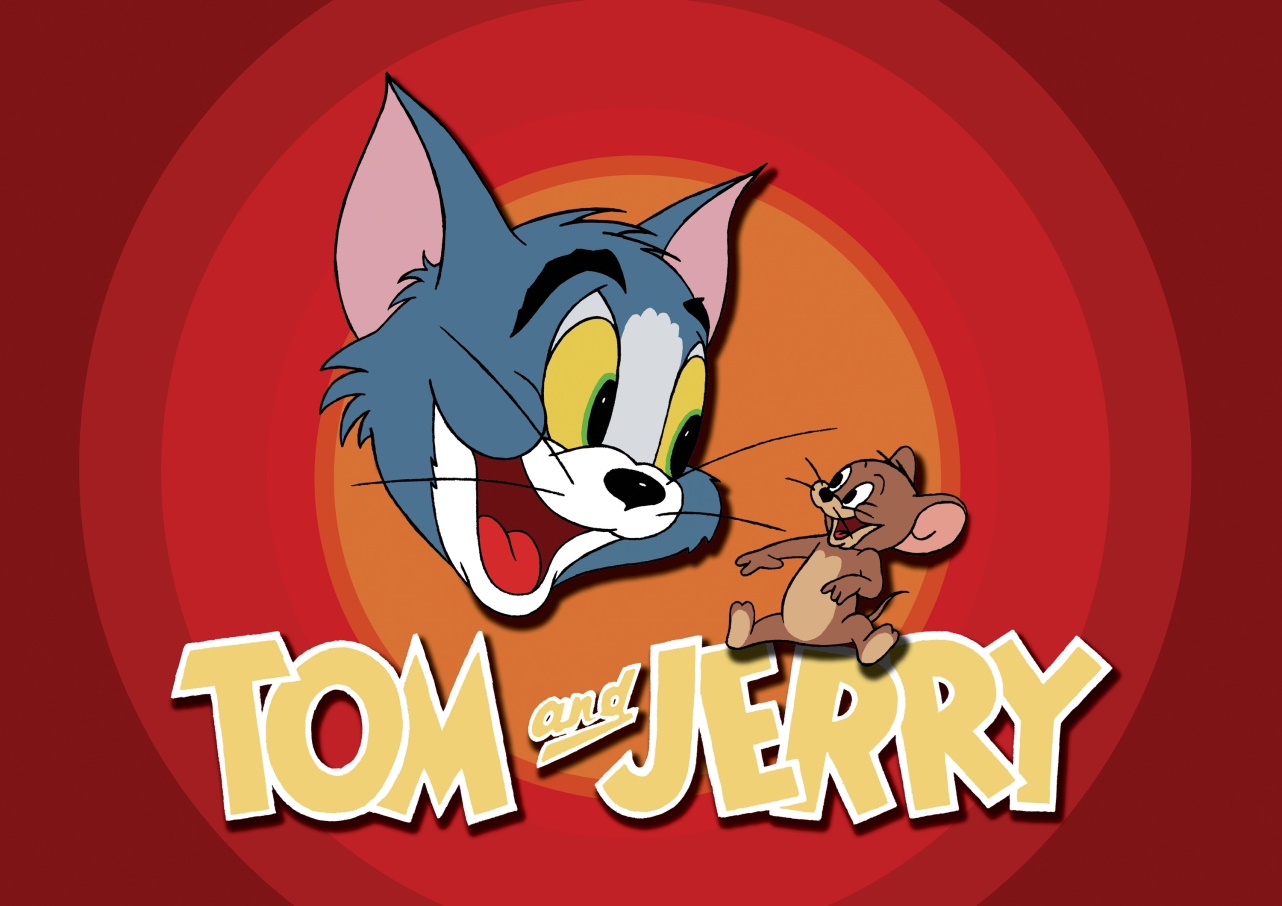 Do you like to watch cartoons?
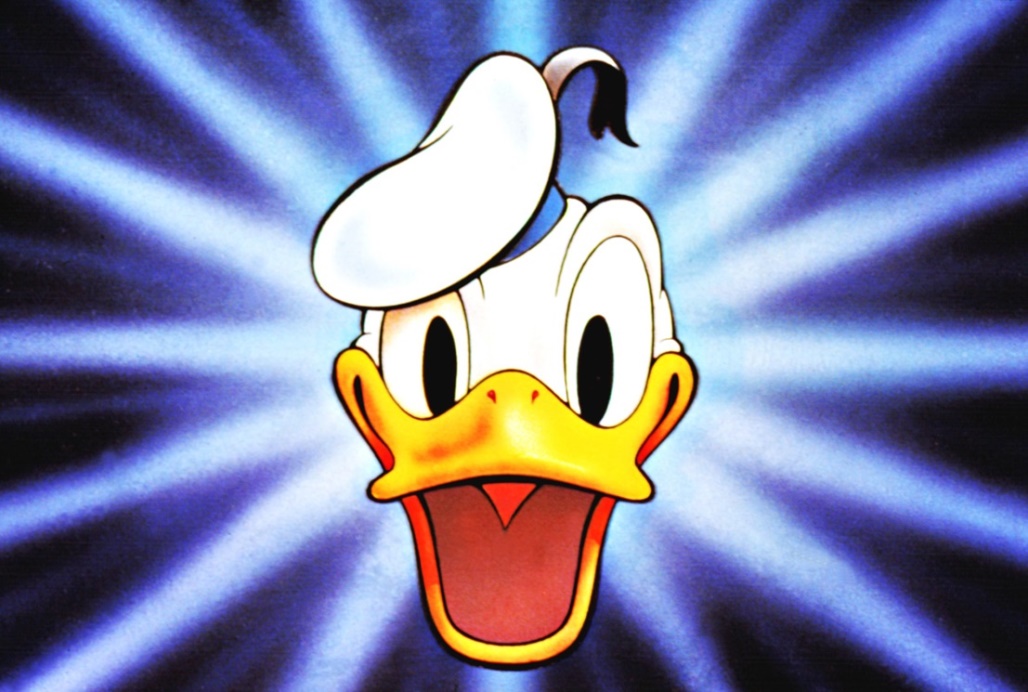 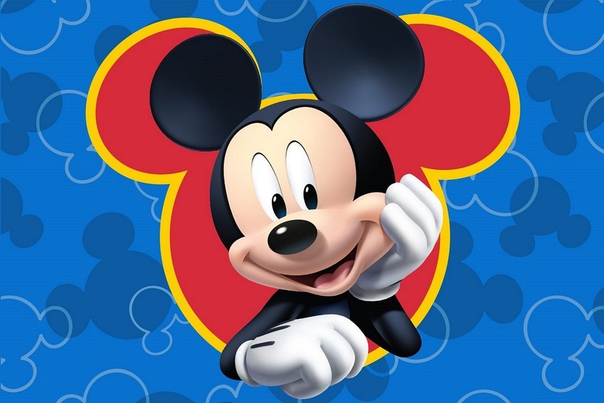 Do you like to watch the news?
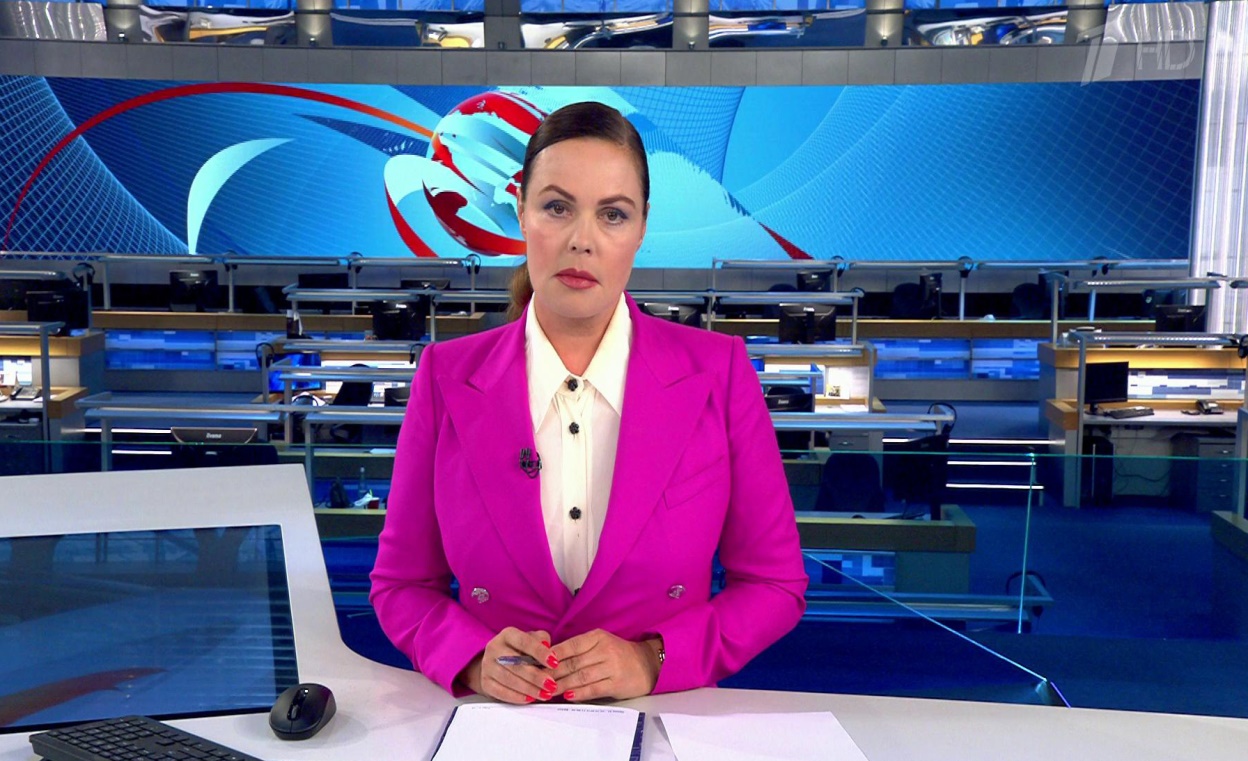 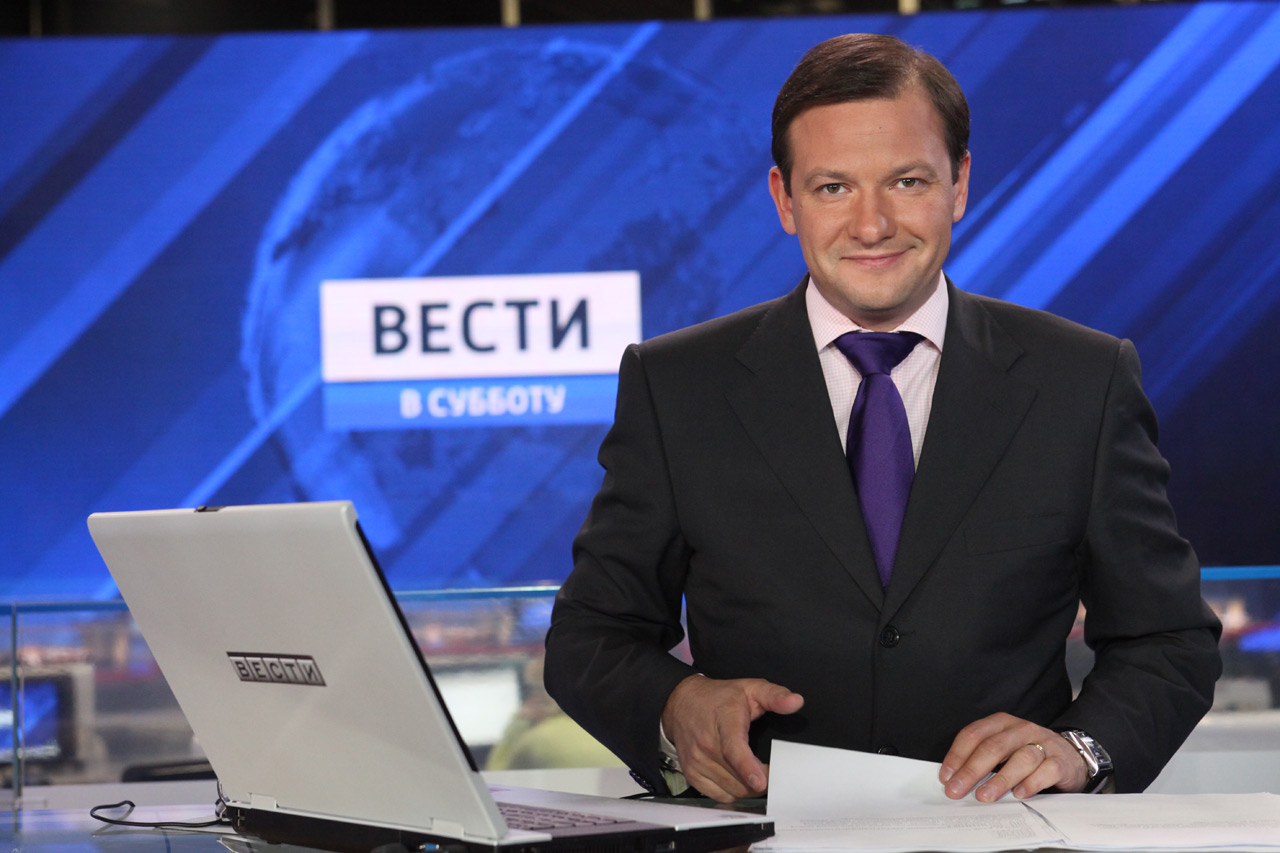 Do you like to watch adventure films?
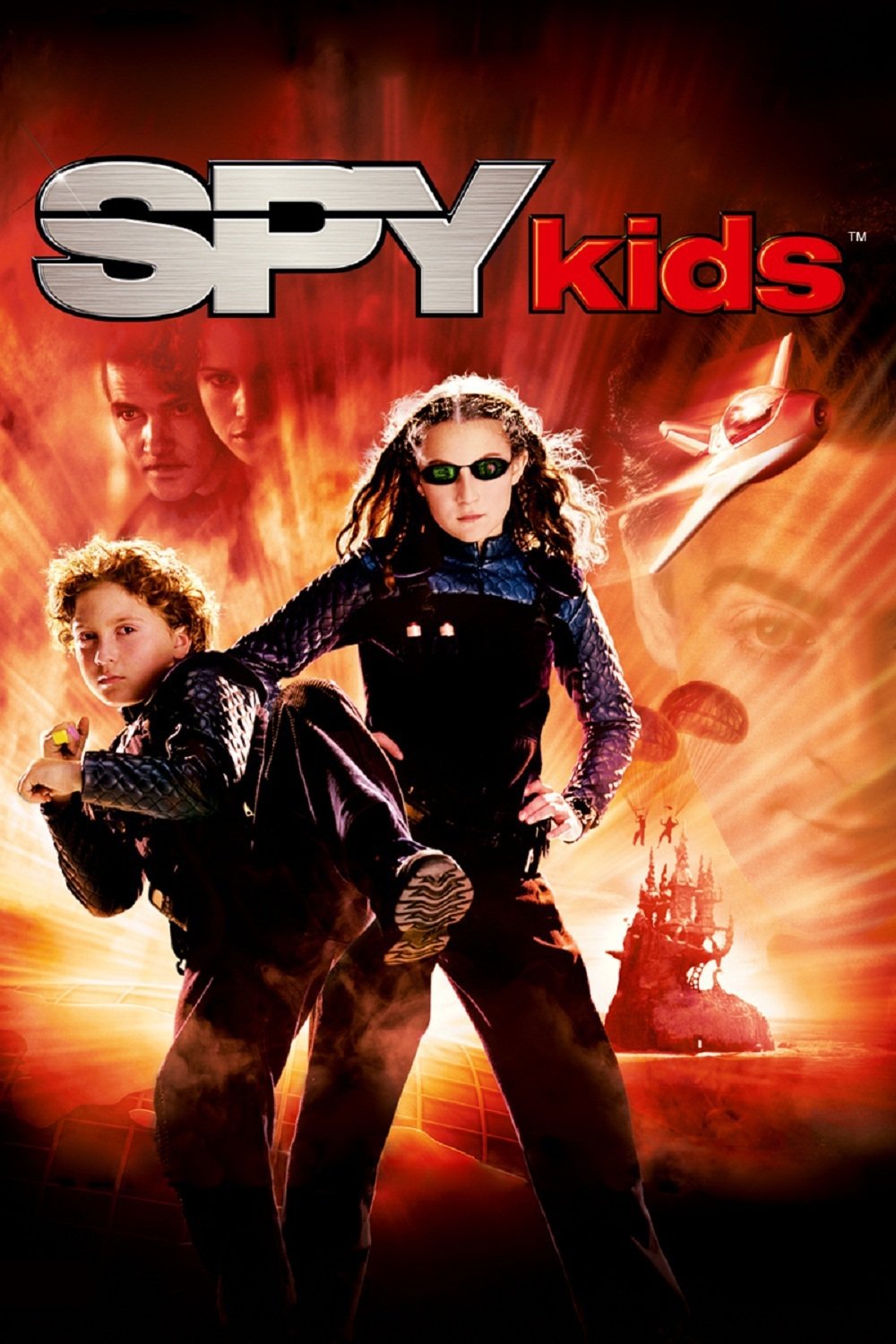 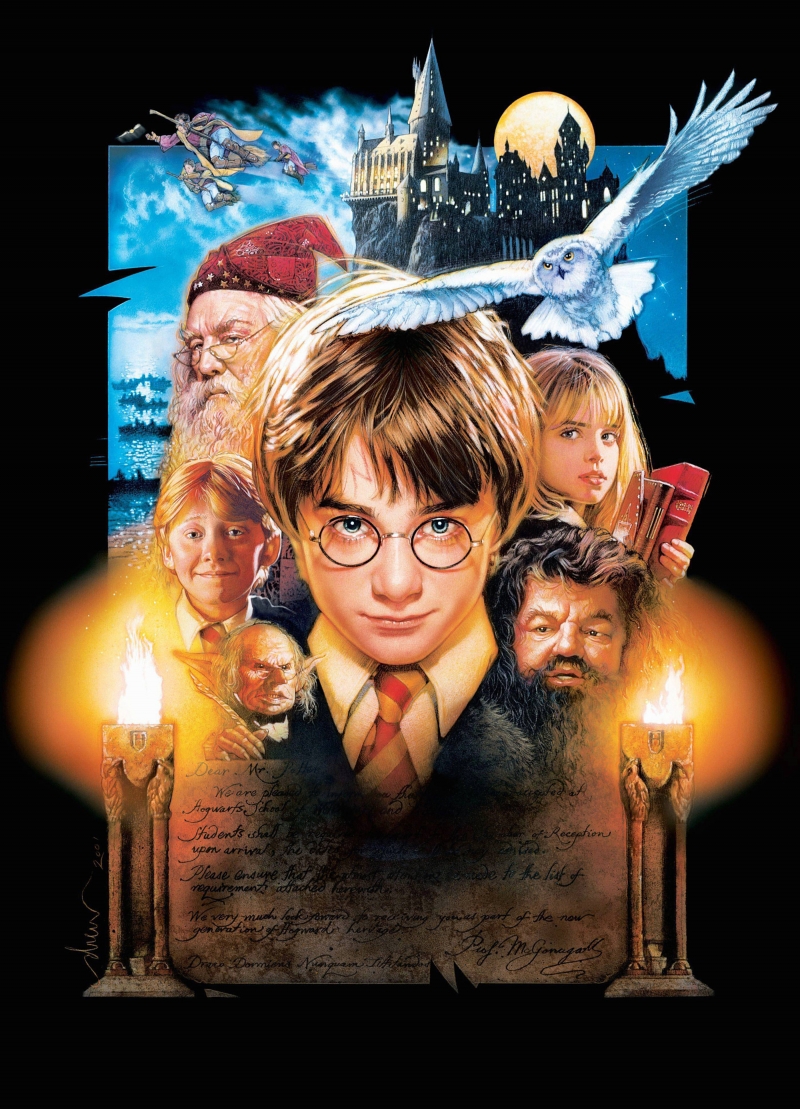 Do you like to watch Volleyball match? Do you like to watch football match?
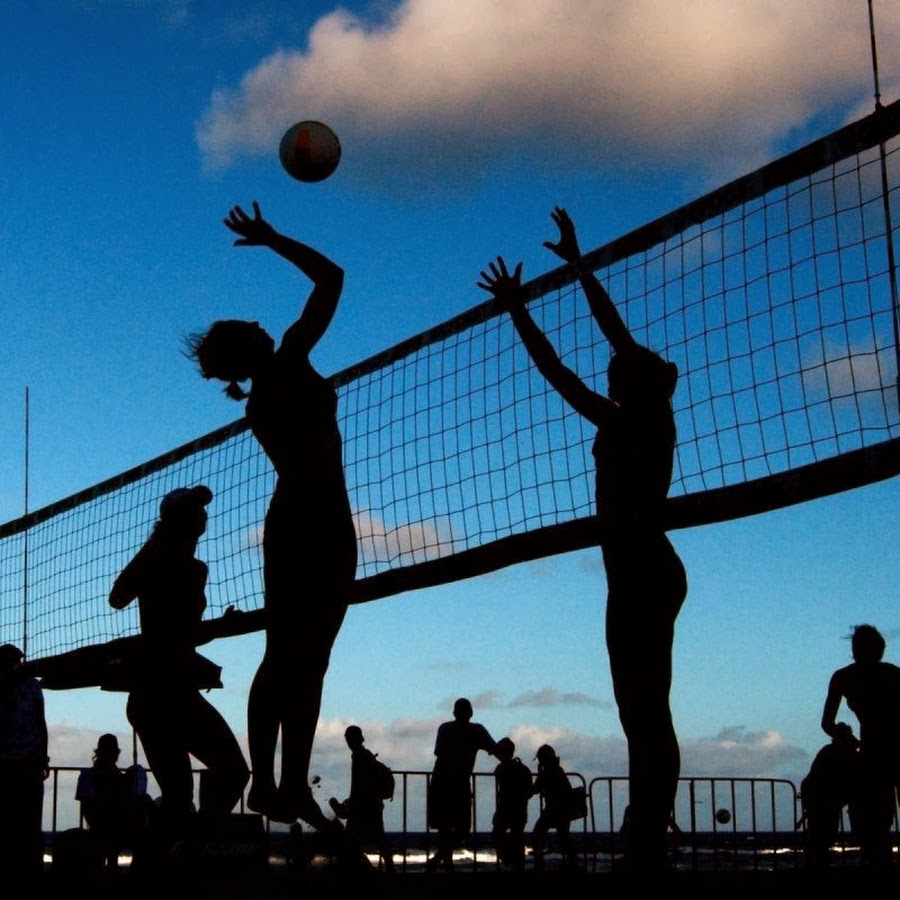 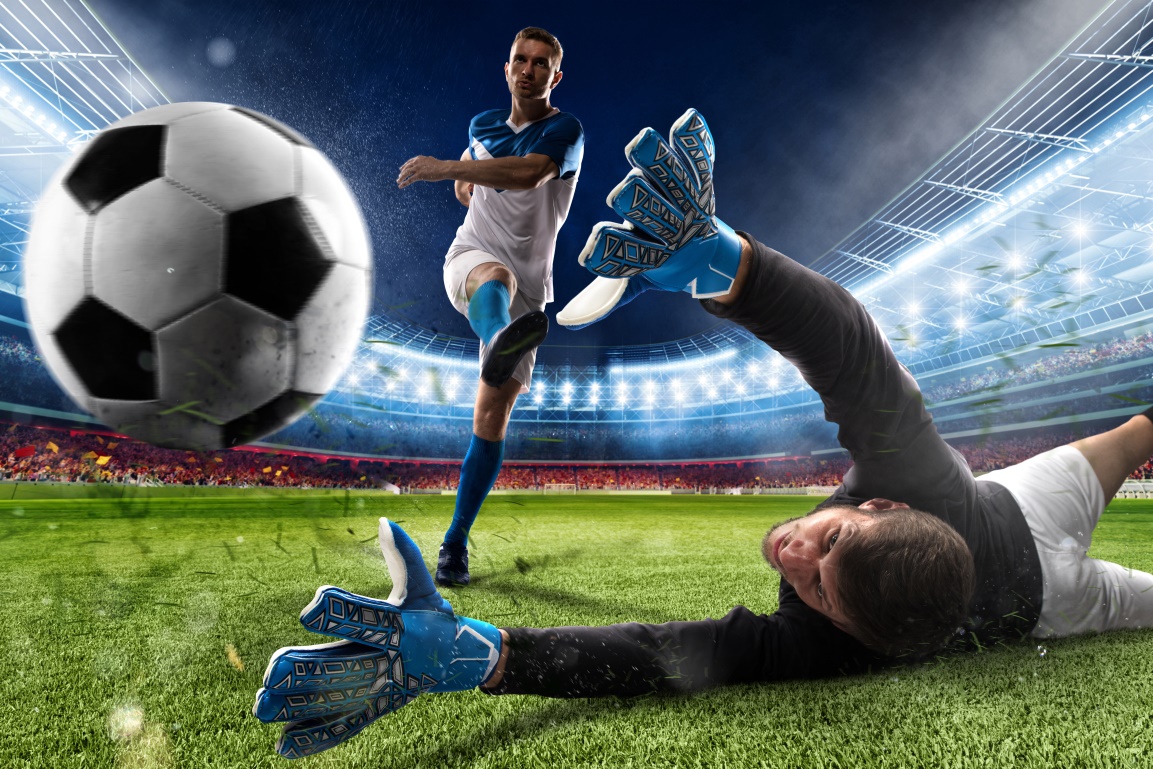 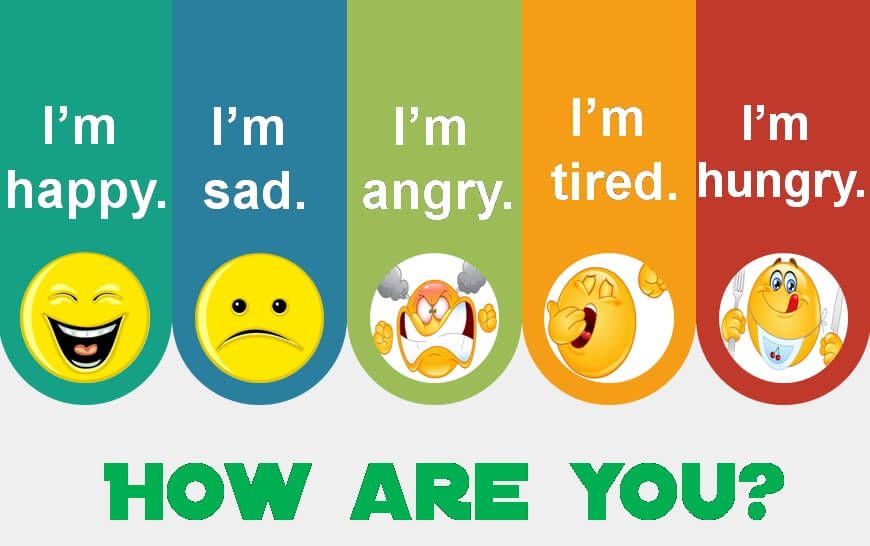 Happycoldhotfrightenedthirstysickhungry